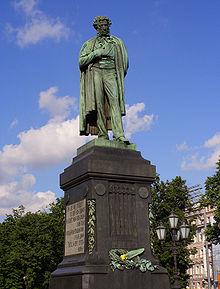 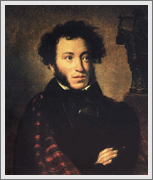 Но жив талант, бессмертен гений
Литературный вечер, посвященный памяти А.С. Пушкина
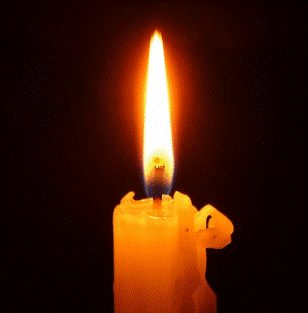 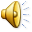 Дом на Мойке 12.
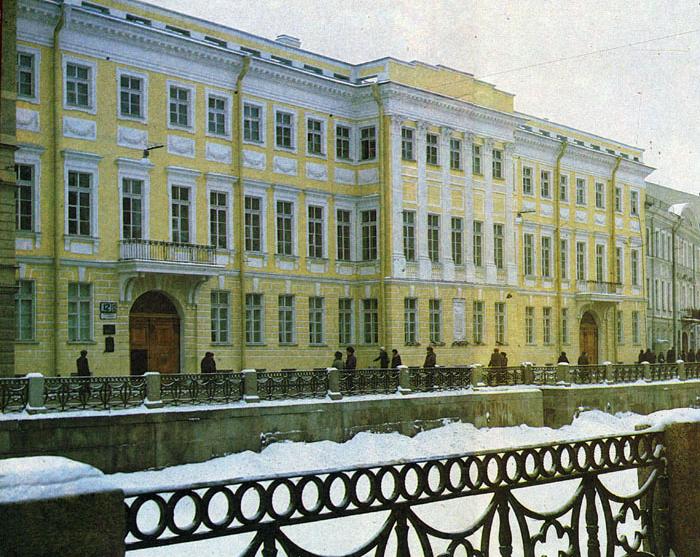 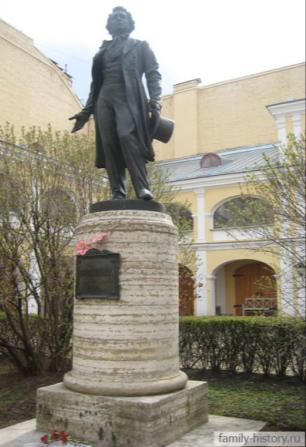 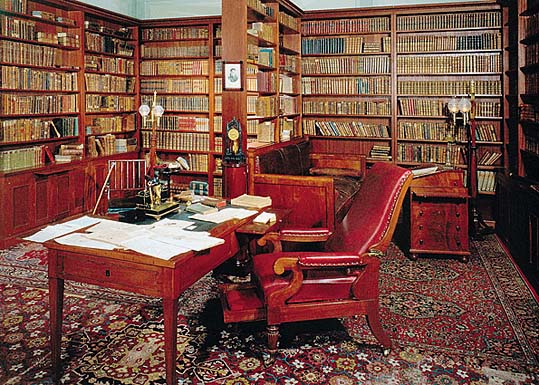 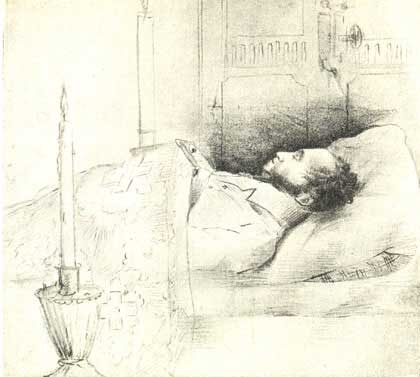 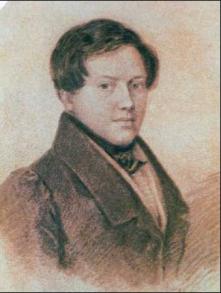 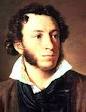 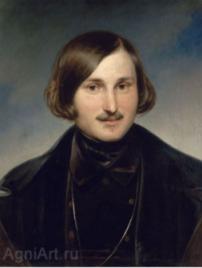 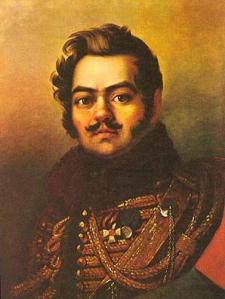 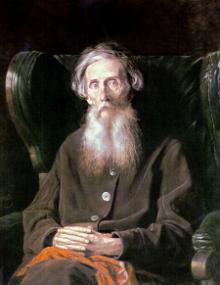 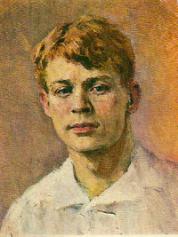 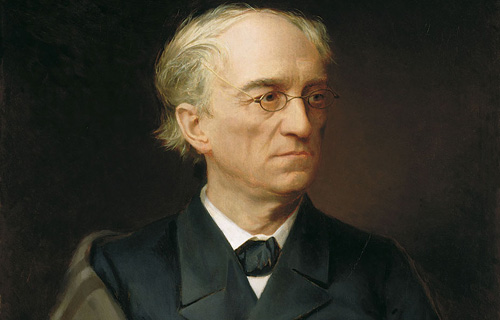 Тебя ж,  как первую любовь,
России сердце не забудет.
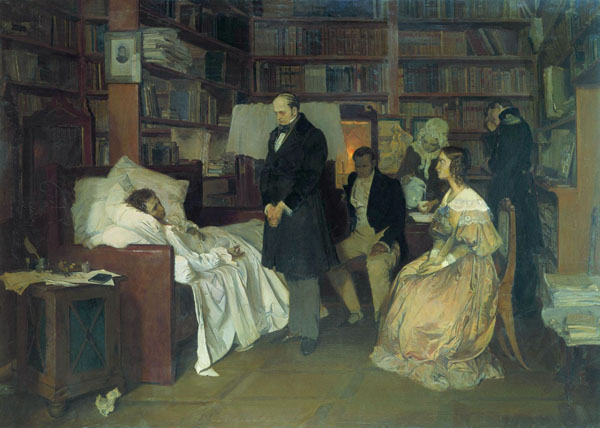 Ф.И.Тютчев.
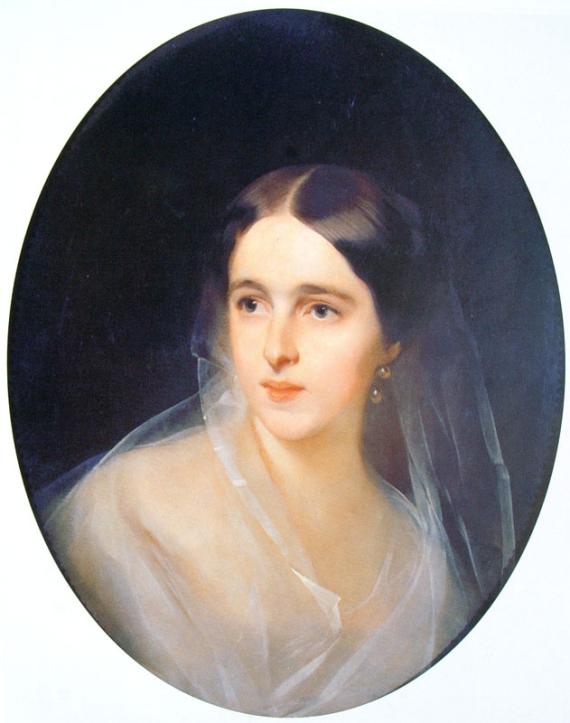 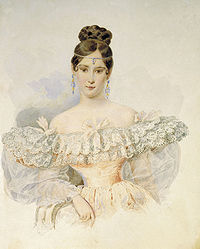 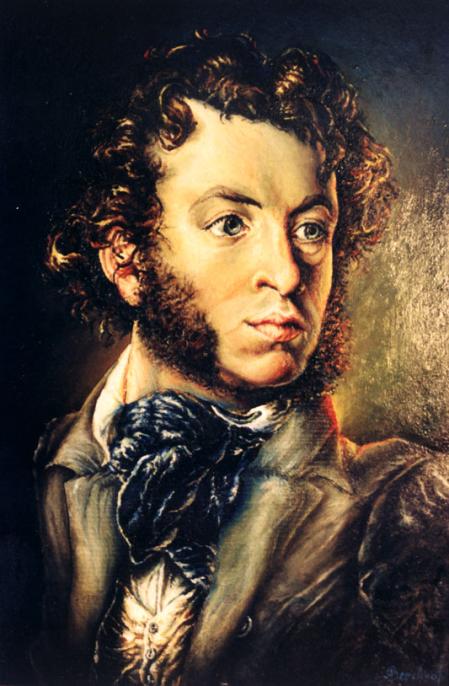 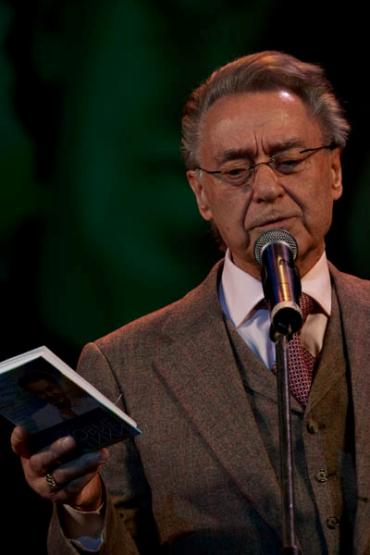 Андрей Дмитриевич Дементьев
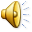 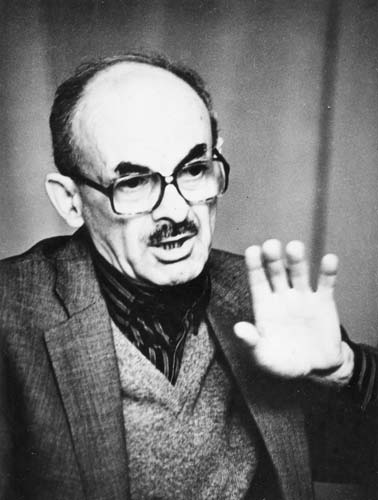 Булат Окуджава.
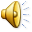 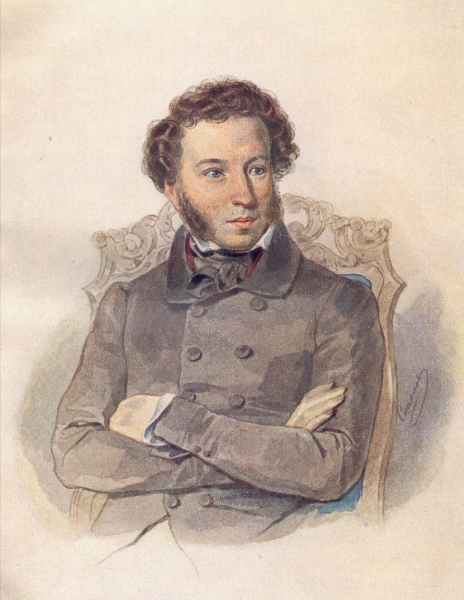 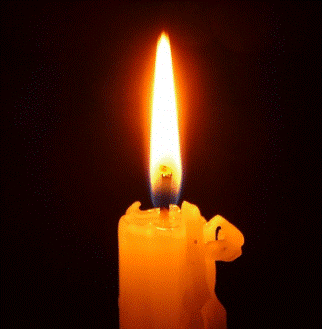 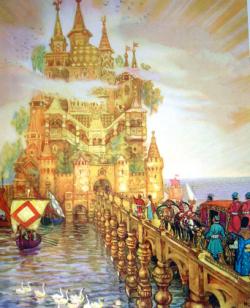 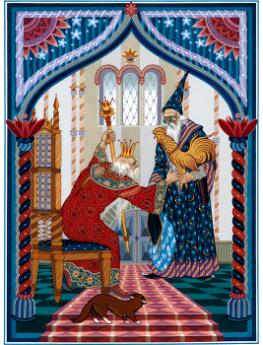 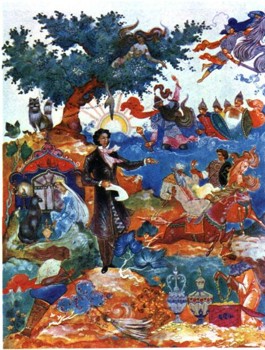 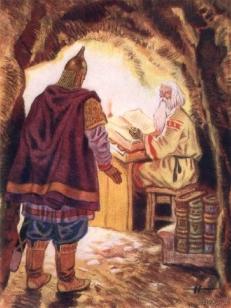 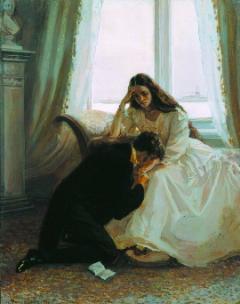